Welcome to Northgate Aquatic Club
Parent Meeting 2019
Parent Liason:  Bob Parker
Organized Swimming Structure
National Organization:  USA Swimming
https://www.usaswimming.org/
Regional Organization:  Allegheny Mountain Swimming (AMS)
https://www.teamunify.com/Home.jsp?team=ezamslsc
League:  Western Central Pennsylvania Swim League (WCPSL)
https://wcpsl.webs.com [a bit out of date]
Our team:  NGAC Stingrays!
https://www.teamunify.com/Home.jsp?team=recnac
Meet the Coaches!
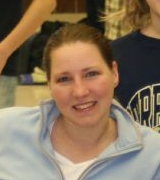 Laurel McMahon (head coach)
Sean Halpate
Tim Bateman
Ray Coleman
Maggie Hapeman
Jess McKelvey (HS)
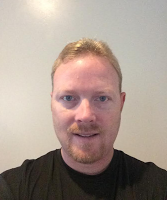 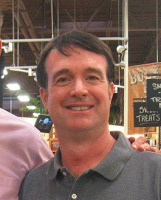 We Have an Exciting Year in Front of Us!
Home (League) meets:  9/14 (Mock), 11/23, 12/14, 2/1 (AMS), 2/29

Road (League) meets:  10/26 (AMS), 1/25 (AMS), 3/14 (AMS)

AMS “open” meets:  Oct 5-6, Jan 11-12, Feb 9, March 21-22

AMS “qualify” meets:  Nov 9-10, Dec 6-8, Dec 13-15, Feb 22-23, March 5-9

WCPSL CHAMPIONSHIPS:  March 28, 2020
What Does “Meet Saturday” Mean?(League Meets)
Swimmers at the venue and in the pool by 7AM
Events start between 8:30 and 9AM
60 events, grouped by age on 9/1/19 (8 & under, 9-10, 11-12, 13-14, 15-18)
multiple heats of many events
We will swim until ~2PM (later if we travel to a 4-lane pool)
Your swimmer will be wet, and dry, and wet, and… (lots of towels)
You and your swimmer will be hungry/thirsty (concessions!)

To swim at Championships, swimmers must compete 4+ league meets
AMS MeetsThe Same…but Different
Saturday and Sunday events (usually mornings or afternoons)
separation is by age group and gender
Swimmer age:  as of first day of the meet (not Sept. 1)
Additional fees to swim:  $5 swimmer fee + $5/event entered
swimmers can enter events league meets don’t offer!
Included in team registration dues:
First Splash (October), Age Group Open (January)

Swimmers will still be wet/dry/wet/…, and hungry
Signing Up to Swim a Meet
Meets (and their response deadlines) posted to Team Unify
League Meet sign-ups will close ~7 days prior to the meet
Swimmer Will / Will Not Attend
Parent volunteers to help with [role]

AMS Meet sign-ups have longer lead times
Respond only if your swimmer Will Attend
Swimmer will compete in events they (and their parent(s)) choose!

Go online, or use the OnDeck app!
League Meets Work Thanks to Volunteers!(like me…and you…)
Announcer
Starter
Timer
Place Judge
Heat Winner Awards
Results and Ribbons
Runner
Meet Marshall
Seeders (Lining swimmers up)
Timing System Operator
Concessions
separate signup (signup genius) needed!
The home team supplies most of these roles

Advance (on-line through Team Unify) sign-up makes organizing volunteers easier
and it lets you pick what you want to do

We want the meet to be the best it can for our swimmers
and if you select a job that isn’t in the pool area – do go watch your swimmer(s) anyway!
Teams Must Supply Officials for Meets(officiating is hard – but so necessary)
2 stroke & turn judges are required for a league meet
Join me – lets get trained!
WCPSL Stroke & Turn and Meet Manager Training
When: Saturday, September 28th from 8:00 AM until 10:30 AM
Where: Northgate High School Pool (our home pool!)
What can you learn? (pick one)
how to be a stroke & turn judge for league meets 
how to run meet manager during meets
How to sign up? 
https://www.signupgenius.com/go/10C0C49A8AE28A5FB6-wcpsl
A Day in the Life of Swim Practice(all times approximate)
Monday – Friday, 5-7PM
5:00PM – swimmers on deck and ready to begin – stretching/dry land
5:15PM – swimming warm-ups
5:15-5:45PM – technique focus (stroke, turns, starts)
5:45-6:45PM – swimming power hour (yardage for stamina and strength)
6:45-7:00PM – starts, sprints, and cool down
You can expect
Coaches to focus on your swimmer – critical feedback, challenge, support
Coaches, Board, and parents to build a supportive community environment
Concerns?  Contact the Parent Liason (me!)
on the deck Tuesday and Thursday nights in 2019
email: rparkerpitt@gmail.com
Our Expectations
Swimmers will be…
on time to practice and meet warm-ups
prepared (bring full water bottle; goggles; swim cap(s))
focused on their swimming (bathroom breaks are disruptive)
respectful to coaches and their peers
attending 4 League meets
Locker rooms are swimmers only – NO PARENTS
Parents will…
Volunteer for meet roles
Donate concessions for home meets
A Word About ChampionshipsWe are the Host Team for 2020
March 28, 2020 (must qualify)
those not swimming champs finish their season after the last League meet
AM swimmers:  age 11+; PM swimmers:  age 10 and younger
We host roughly every 5 years
chance to make significant money for use to upgrade our facilities (benches, timing system, blocks, pool area improvements)
We will need everyone to volunteer
AM:  60 roles (7 provided by USA swimming); we need to cover ~40 positions
PM:  another 60 roles (7 provided by USA swimming); again we need ~40
other teams will supply some help, but bulk of work is on the host team
Meet the Board!
Beth Schuster - President
Valerie Clarke – Vice President
Jen Cavanaugh – Secretary
Melinda Petrina – Treasurer
Marianne Hapeman – Meet Director
Members – Anne Blaser, Dan McKelvey, Sydney Hardiman, Rich Spahr, Lisa Stoeckle, Bob Parker
Committees and Leadership
Championships (Anne Blaser/Jen Cavanaugh)
Registration (Valerie Clarke)
Concessions (Lisa Stoeckle)*
AMS (Sydney Hardiman)
Safety (Anne Blaser)
Spirit Wear (Anne Blaser)
Parent Liason/Volunteers (Bob Parker)
Finance (Melinda Petrina)
Facilities (Dan McKelvey)
Website (Dan McKelvey)
Please Get Involved!
Join a committee you are passionate about!
Thank You for Being a Stingray Parent!
We are looking forward to another championship season!
Board members are happy to talk with you about committees, working a swim meet (roles), or being a swim parent
Wondering what those roles are like live?  Try them out at the Mock Meet this weekend!  We’ll have experienced volunteers there to help you learn the ropes!
Check the team calendar for “no practice” dates!
Any questions?